Plant Structures
Roots- anchor the plant in soil, take in water, take in nutrients
Leaves-take in carbon dioxide, absorb light from the sun
Stems- provide suppose and structure, allow water and nutrients to travel throughout the plant
Flowers-all the plant to reproduce, bright colors attract insects
Seeds- can grow into new plants, allows the plant to reproduce
Fruit- forms around the seeds, or on the surface, protect the plant, provide nutrients, tempting animals so seeds can be carried away
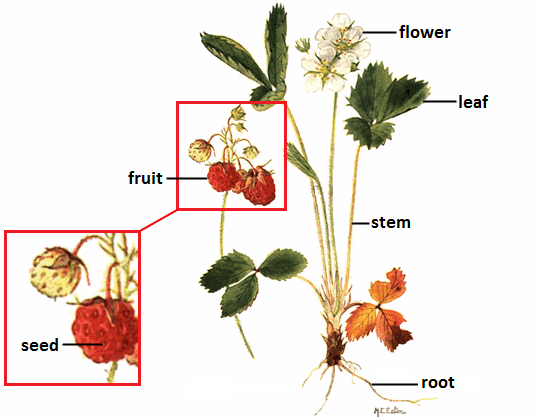 Parts of a Flower
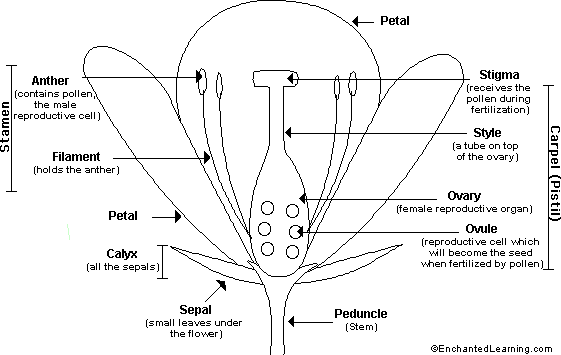 Reproductive Structure 
in Flowering Plants
Pollen is carried to the stamen, in pollination
A pollen grain goes down the style to the egg in the ovary
 The pollen fertilizes the egg and becomes a seed
The ovary develops into a fruit with the seed inside
Photosynthesis
Takes place in chloroplasts
The Sun’s energy is used to convert water and carbon dioxide into oxygen and glucose sugar
Takes place only in the light
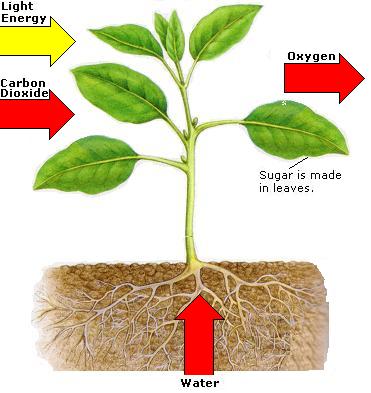 Cellular Respiration
Oxygen reacts with glucose sugar to produce carbon dioxide, water and energy
Food molecules are broken down
Can take place in the daytime and night
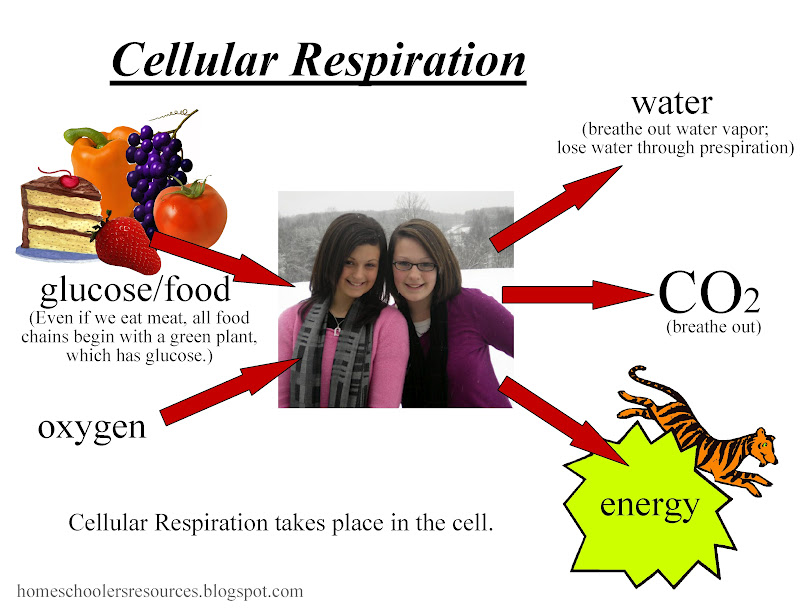 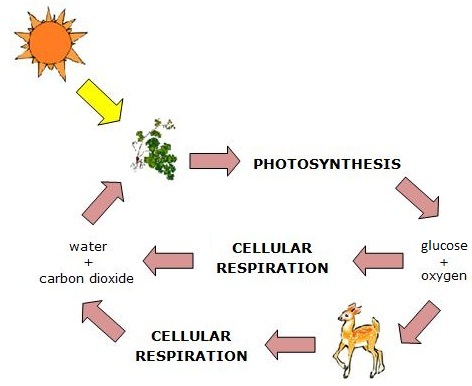 Transpiration
Plants get rid of excess water
Cool themselves in hot conditions
Help in the flow of minerals and nutrients
Keep a healthy moisture balance
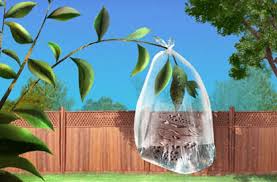 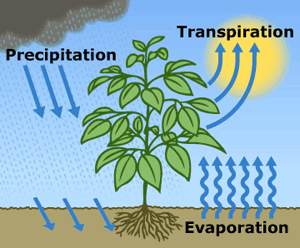 Stomata-special opening on the surface of plant leaves.  They open and close to let in carbon dioxide and release water
Guard Cells- border the stomata.  Open and close the stomata to regulate the release of water
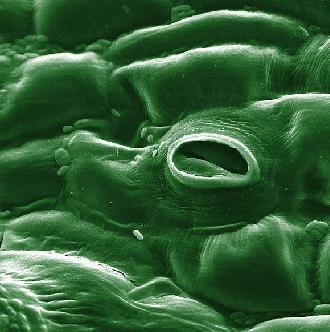 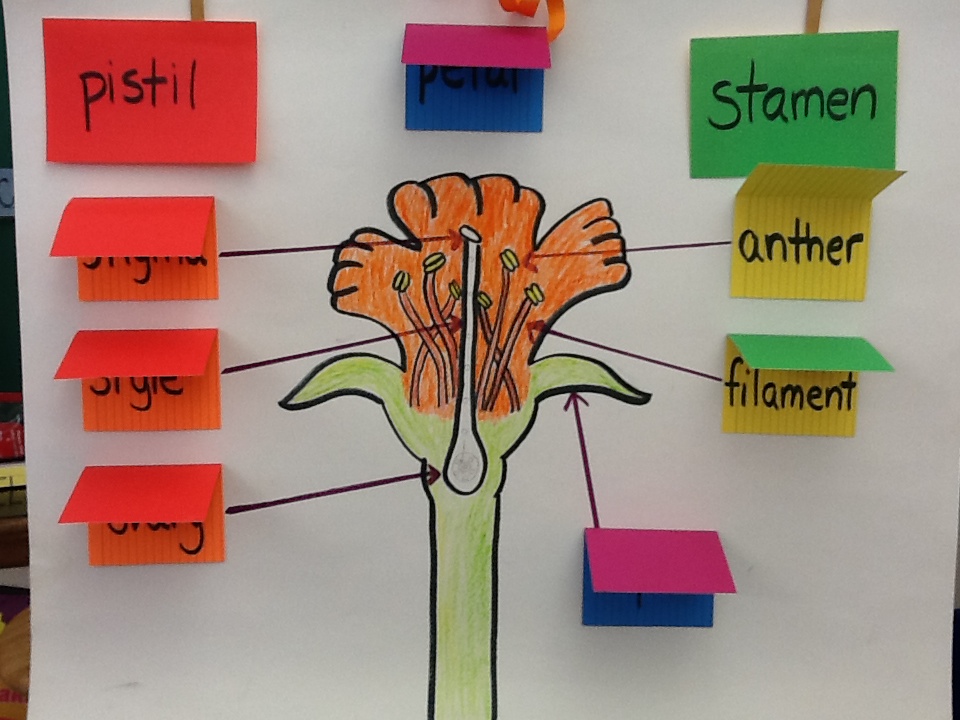 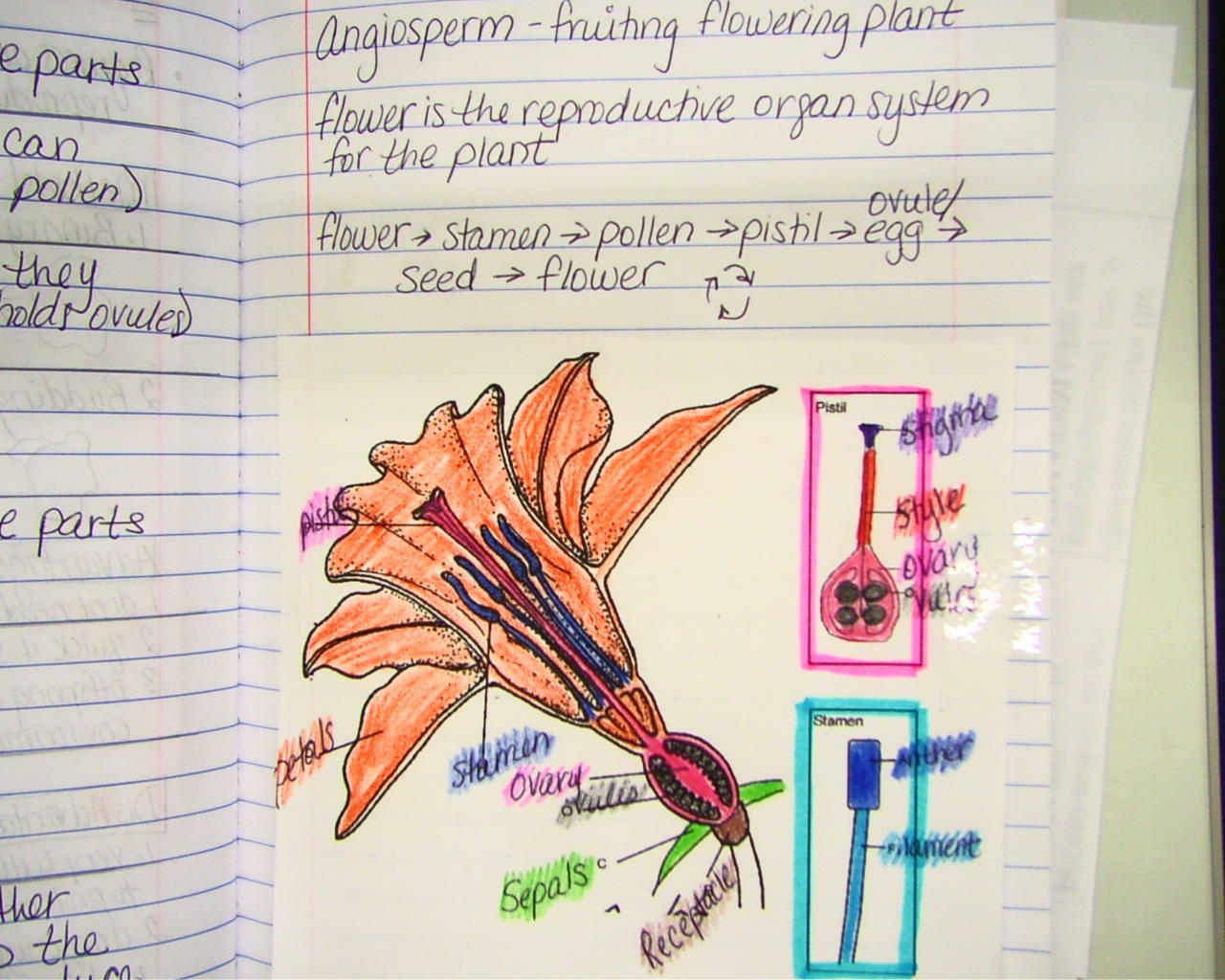 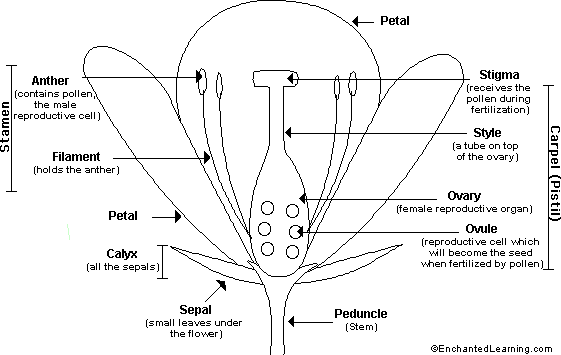 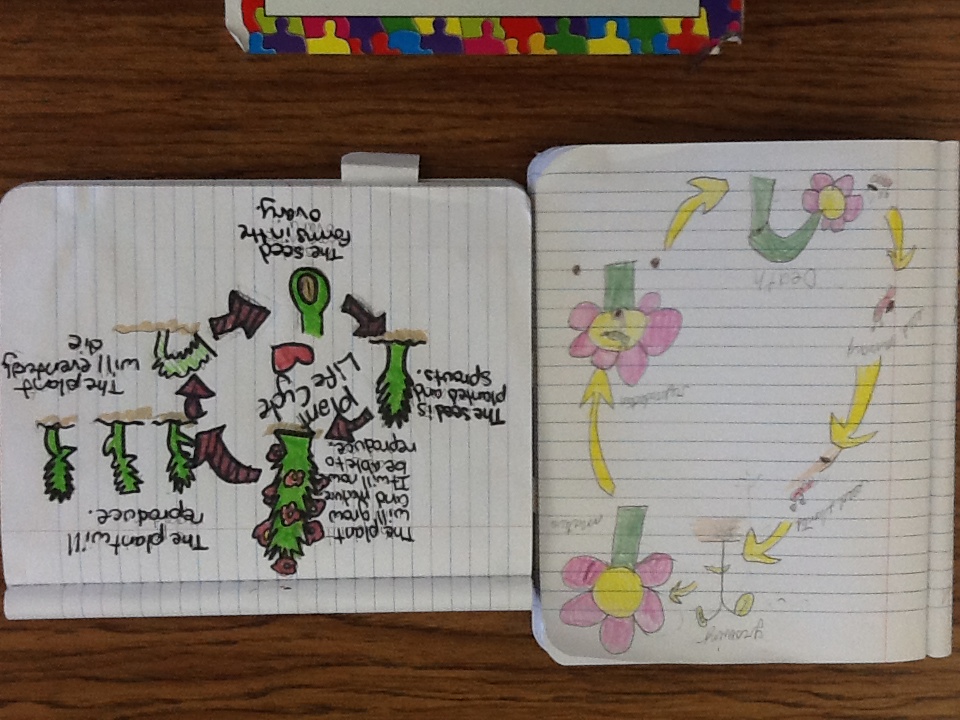 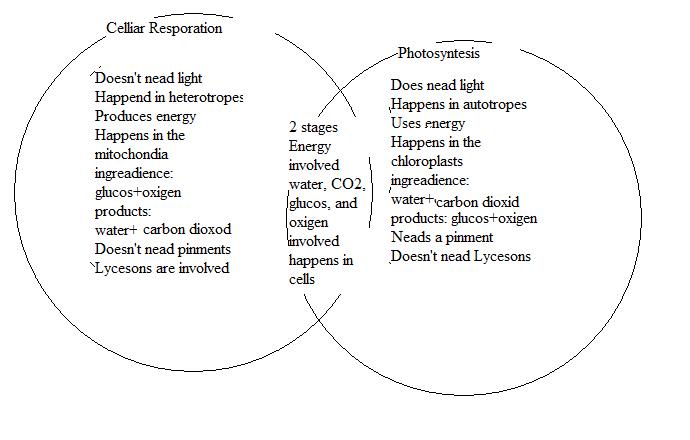 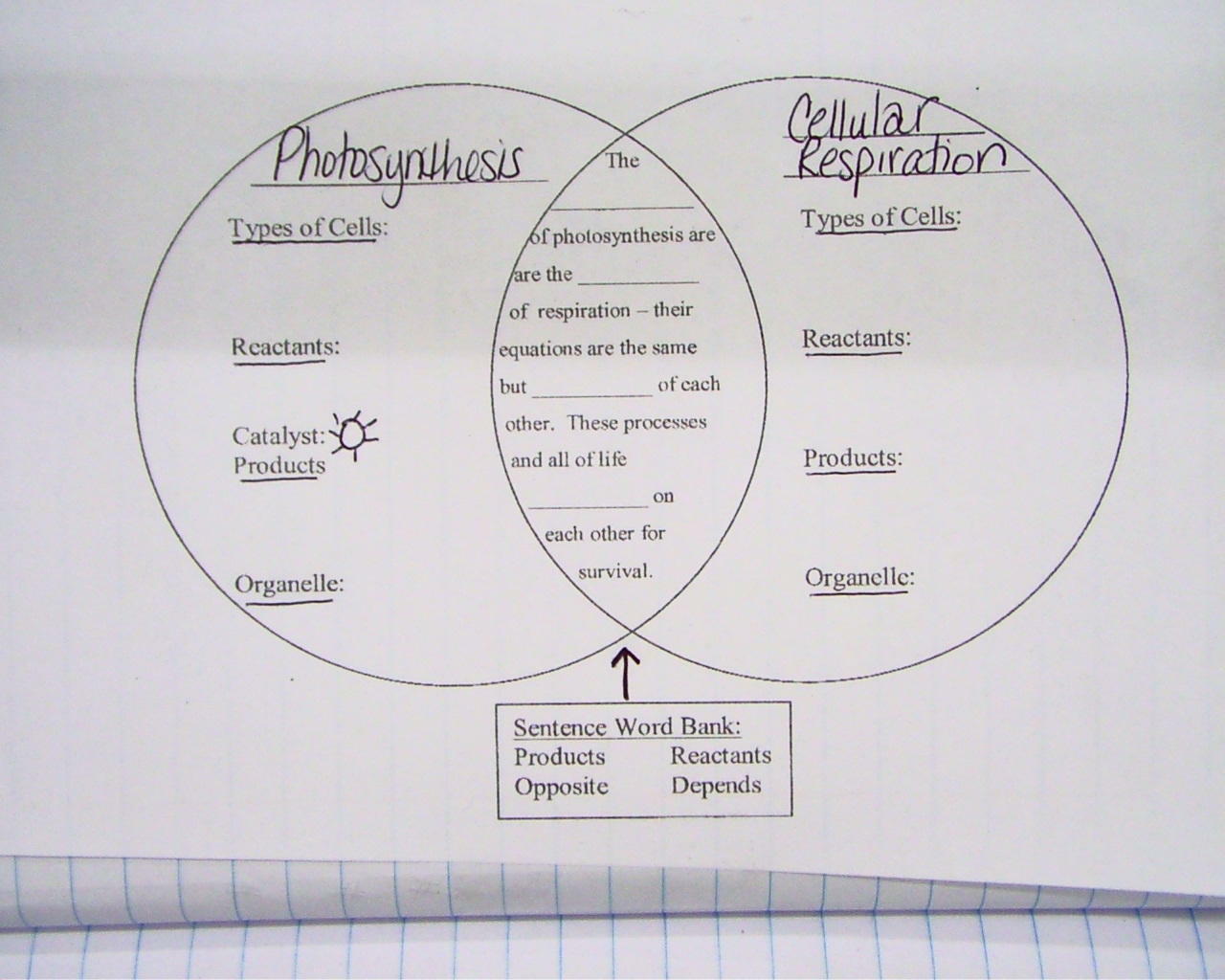